National Veterans Small Business EngagementTips to Win Government ContractsNovember 7-9, 2023
Department of Veterans Affairs
Technology Acquisition Center (TAC)



https://WWW.VOA.VA.GOV
Purpose & Agenda
Purpose:
To provide Industry with Tips to Win Government Contracts
Agenda:
Acquisition Process
Pre-Solicitation and Planning
Solicitation
Evaluation
Award
Post Award
Questions
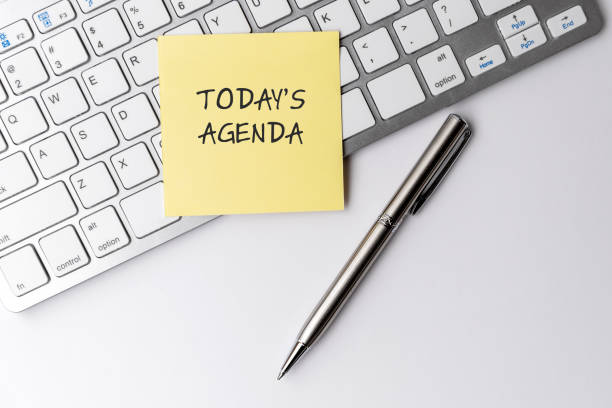 Pre-Solicitation and Planning
Be procurement ready
Please Respond to Requests for Information (RFIs) 
Contracting Officers rely on vendor responses/feedback to make acquisition strategy determinations
Monitor government points of entry for potential opportunities and RFIs
Do not provide generic marketing materials in response to RFIs
Provide all the information the Government asks for in the RFI
Include relevant assumptions and questions as part of your RFI response
RFI "Loopback" (The TAC provides this as part of the RFI process) - we let you know the disposition of procurements!
Request Industry Visits with Program Offices
Solicitation
Read the entire solicitation and ensure you follow proposal submission instructions exactly. 
Tip!: These are normally located at the end of the document, so read the whole thing!

Ask questions prior to the solicitation closing about:





Watch for amendments to the solicitation.
Ensure ALL representations and certifications required by each solicitation provision or contract clause are appropriately completed.
Respond timely, do not wait until the last hour/day. Late is late!
Requirements
Terms and conditions 
Proposal submission instructions
Assumptions
Anything you do not understand
Solicitation
Terms and Conditions should all be contained in the same proposal volume.
Present assumptions that are clearly tied to the requirements.
Proposal structure should align with Instructions to Offerors in solicitation.
Proposal volumes are evaluated independently. Information in one volume will not be considered in evaluation of another volume.
If you provide pictures, especially if they are copied from a government source, thoroughly describe what the picture states and how your approach is (or relates) to the picture (diagram).
Check pricing for rounding issues; ensure items total correctly.
If the Government specifies values (i.e., fixed handling rate, Labor Categories, Hours, etc.) do not change these in your proposal submission.
Ensure proposed rates do not exceed contract rates (if proposing under an existing vehicle) and that the floor is consistent with prevailing wages if the acquisition is subject to labor laws.
Ensure you propose pricing for all line items and all periods of performance, as required.
Solicitation
Know and understand the discriminators 
Tip!: Don’t waste time on requirements that are not tied to a discriminator!

Tell us how you are going to solve our problem and why it benefits the Government.
Tip!: Do not waste a significant portion of the proposal focused on the understanding of the problem or the lack of risk with your approach.

Don't waste proposal space on marketing items. 

Do not regurgitate the PWS requirements or discriminators.

Do not cite names of key staff and assume it will result in the proposal being assigned a strength because of it.
Evaluation
Ensure you’re signed up for notifications in case the contracting office issues an amendment or the Government opens discussions.

Respond in a timely manner to Items for Negotiation (IFNs) 
Carefully review and address specific IFNs (this is not an opportunity to re-write the entire proposal)
Tip!: We don't IFN just for the sake of sending IFNs - if we send you an IFN, that means you need to clarify a specific portion of your proposal to be considered for an award.

If price is identified as an item for negotiation, consider adjusting the price accordingly.
Tip!: If we ask you to confirm your proposed price, really consider whether it is the best price you can provide to the government.
Awards
The Government has chosen your solution! Be prepared to sign and return the award document within the same day.

Acknowledge receipt of the fully executed contract award.
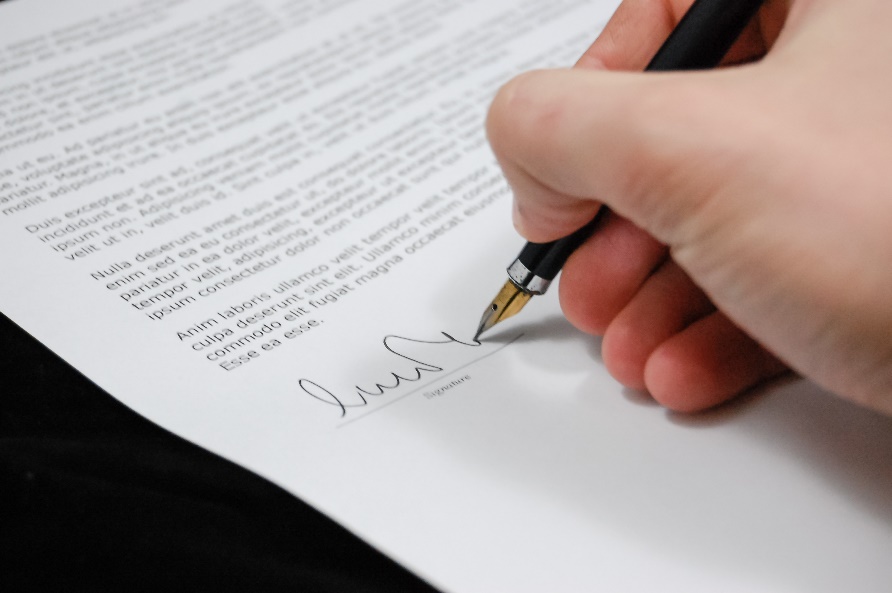 Post Award
Request debriefs in a timely manner.
Tip!: Debrief period is generally stated in calendar days, not business days so submit your request timely – holidays/weekends matter!

Protest responsibly
Consider carefully whether a protest is truly the right move if you don't win an award.

Understand when, where and how to protest.
Questions?